«Δ.Π.Μ.Σ. Πληροφορική και  Υπολογιστική Βιοϊατρική»Κατεύθυνση Πληροφορικής και Τεχνολογίας Πληροφοριών και Επικοινωνιών (Τ.Π.Ε.) στην ΕκπαίδευσηΜέθοδοι Αξιολόγησης Εκπαιδευτικού Έργου
Δρ. Άννα Μουτή
Μέλος Ε.Ε.Π., 
Τμήμα Πληροφορικής με Εφαρμογές στη Βιοϊατρική
Πανεπιστήμιο Θεσσαλίας
1η Διάλεξη
Ώρες μαθήματος:  Πέμπτη 15.00-18.00 
	
Ώρες συνεργασίας: Δευτέρα 14.00-16.00
		          Τρίτη: 09.00-11.00
Are you assessment literate?
Assessment is something that we as teachers must do all the time, but many of us feel unprepared or uncomfortable when it comes to testing our students
In order for assessment to be effective, classroom teachers need to be assessment literate—knowledgeable about the key concepts of testing/ the design of assessments and decisions surrounding their usage
Assessment literacy
An essential element of assessment literacy is the ability to connect student assessment to the learning and teaching process. Teachers can make this link by first matching test items to instructional objectives, then using the test results to provide feedback on both student performance and how well the instructional objectives were met. An assessment-literate teacher is able to interpret data generated from a test to make useful modifications to teaching and to use assessments as a tool to improve student learning. Assessment-literate teachers are also able to discuss assessments with others in terms of key concepts in testing. 
Rogier, D. Assessment Literacy: Building a Base for Better Teaching and Learning.  English Teaching Forum. 2014. Vol. 52, №3. P. 2 – 13.
https://files.eric.ed.gov/fulltext/EJ1045594.pdf
Βασικές αρχές αξιολόγησης. Αντικείμενα, σκοποί και κριτήρια αξιολόγησης. Αξιολόγηση επίδοσης μαθητή. Βασικοί τύποι και λειτουργίες αξιολόγησης. Σχεδιασμός Δοκιμασιών Αξιολόγησης. Βαθμολόγηση και Ανατροφοδότηση. Εναλλακτικές μορφές Aξιολόγησης. Αξιολόγηση εκπαιδευτικών προγραμμάτων, μαθησιακού/εκπαιδευτικού υλικού. Έννοια αποτελεσματικού σχολείου. Θεωρία σχολικής αποτελεσματικότητας Ποιοτικές και ποσοτικές μέθοδοι σχολικής αποτελεσματικότητας, Μοντέλα σχολικής αποτελεσματικότητας. Γνωρίσματα αποτελεσματικού σχολείου. Αξιολόγηση σχολικών μονάδων. Κριτήρια Αποτελεσματικού εκπαιδευτικού. Η αξιολόγηση του έργου των εκπαιδευτικών στην Ελλάδα. Επιχειρήματα υπέρ και κατά της αξιολόγησης.
Η αξιολόγηση…
Είναι μια συστηματική διαδικασία, βασικά χαρακτηριστικά της οποίας είναι ο προκαταρκτικός προσδιορισμός κριτηρίων και η σύγκριση… 

Η διαδικασία και το προϊόν χρήσης τακτικής κλίμακας (Τσοπάνογλου, 2010:34)
Εκπαιδευτική Αξιολόγηση
Η πολυεπίπεδη και συστηματικά οργανωμένη διαδικασία κατά την οποία: θεσμοί, φορείς, πρόσωπα, πλαίσια και διεργασίες ενός εκπαιδευτικού συστήματος εκτιμούνται με βάση συγκεκριμένα και προκαθορισμένα κριτήρια, με στόχο τη λήψη έγκυρων αποφάσεων σχετικά με την αποτίμηση, την επιλογή και την τροποποίηση εκπαιδευτικών διαδικασιών 

Ανδρεαδάκης Ν. ΑΞΙΟΛΟΓΗΣΗ ΤΗΣ ΕΠΙΔΟΣΗΣ  ΤΩΝ ΜΑΘΗΤΩΝ. ΚΕΦΑΛΑΙΟ 1 (PPT) : Βασικοί όροι.  ΠΑΙΔΑΓΩΓΙΚΟ ΤΜΗΜΑ ΔΗΜΟΤΙΚΗΣ ΕΚΠΑΙΔΕΥΣΗΣ ΣΧΟΛΗΣ ΕΠΙΣΤΗΜΩΝ ΑΓΩΓΗΣ, ΠΑΝΕΠΙΣΤΗΜΗΙ ΚΡΗΤΗΣ
Εκπαιδευτική Αξιολόγηση
Αξιολόγηση Επίδοσης Μαθητών
Αξιολόγηση Εκπαιδευτικών
Αξιολόγηση Σχολικών Μονάδων
Αντικείμενα… Ανδρεαδάκης Ν. ΑΞΙΟΛΟΓΗΣΗ ΤΗΣ ΕΠΙΔΟΣΗΣ  ΤΩΝ ΜΑΘΗΤΩΝ. ΚΕΦΑΛΑΙΟ 1 (PPT) : Βασικοί όροι.  ΠΑΙΔΑΓΩΓΙΚΟ ΤΜΗΜΑ ΔΗΜΟΤΙΚΗΣ ΕΚΠΑΙΔΕΥΣΗΣ ΣΧΟΛΗΣ ΕΠΙΣΤΗΜΩΝ ΑΓΩΓΗΣ, ΠΑΝΕΠΙΣΤΗΜΗΙ ΚΡΗΤΗΣ
ΕΜΨΥΧΑ
ΜΗ ΕΜΨΥΧΑ
Διδακτικό – εκπαιδευτικό προσωπικό
Μαθητές
Διοικητικό προσωπικό
Στελέχη εκπαίδευσης
Συμβουλευτικό προσωπικό
Επικουρικό προσωπικό
Σύλλογοι γονέων
Συνδικαλιστικά όργανα
Μαθητικά συμβούλια
Λοιπά αντικείμενα
Σχολικές μονάδες
Εκπαιδευτική νομοθεσία
Οικονομικές παροχές
Κτιριακή & υλικοτεχνική υποδομή
Προγράμματα σπουδών
Σχολικά εγχειρίδια
Διδασκαλία
Ειδικοί θεσμοί & μέτρα
Εκπαιδευτικά μέσα
Αρχική & συμπληρωματική κατάρτιση
Μετεκπαίδευση, Επιμόρφωση
Λοιπά αντικείμενα
Δομικά Στοιχεία Αξιολογικού Πλαισίου(Πετροπούλου, Κασιμάτη & Ρετάλης, 2015:40)
το αντικείμενο/α της αξιολόγησης, με το οποίο προσδιορίζεται αυτό το οποίο αξιολογείται (π.χ. εκπαιδευτικός, μαθητής, κ.λπ.)
 οι σκοποί-στόχοι της αξιολόγησης, οι οποίοι απεικονίζουν τους λόγους για τους οποίους πραγματοποιείται η αξιολόγηση (π.χ. η βελτίωση ενός εκπαιδευτικού προγράμματος)
τα κριτήρια της αξιολόγησης
η αξιοπιστία της αξιολόγησης, η οποία διασφαλίζει ότι στο ίδιο δείγμα εκπαιδευομένων τα αποτελέσματα αξιολογικών δοκιμασιών που πραγματοποιούνται σε διαφορετικά χρονικά διαστήματα (κάτω από τις ίδιες συνθήκες) είναι ίδια ή περίπου ίδια
η εγκυρότητα της αξιολόγησης, η οποία αναφέρεται στο πόσο καλά μετρά μια αξιολογική διαδικασία αυτό που στοχεύει να αποτιμήσει
η συνέπεια της αξιολόγησης, σύμφωνα με την οποία κρίνεται το αν η παρατήρηση της επίδοσης των εκπαιδευομένων γενικεύεται σε άλλα περιβάλλοντα
 η αντικειμενικότητα της αξιολόγησης, σύμφωνα με την οποία η αξιολογική διαδικασία μένει ανεπηρέαστη από παράγοντες μη σχετικούς με την αξία του εκπαιδευομένου (π.χ. η συμπάθεια ή αντιπάθεια του εκπαιδευτικού απέναντι στον εκπαιδευόμενο, κ.λπ.)
η διακριτικότητα της αξιολόγησης, η οποία αναφέρεται στο κατά πόσο καλά η αξιολογική δοκιμασία μπορεί να διακρίνει και επομένως να κατατάξει σε διακριτές αξιολογικές κατηγορίες τους εκπαιδευομένους με βάση την πραγματική τους αξία
η πρακτικότητα της αξιολόγησης, η οποία προσδιορίζει πόσο εύκολα αξιοποιήσιμη είναι η αξιολογική δοκιμασία.
ΠΡΟΫΠΟΘΕΣΕΙΣ…
Δυνατότητα Παρατήρησης του υποκειμένου προς παρατήρηση
Προσδιορισμός μεταβλητών ως προς τις οποίες το υποκείμενο θα αξιολογηθεί
Εύρεση/Δημιουργία ενός οργάνου που διευκολύνει τη συλλογή πληροφοριών
Προσδιορισμός κλίμακας αξιολογικής κρίσης
Τρόπος σύγκρισης (νόρμα/κριτήριο)
ΣΥΜΠΛΗΡΩΜΑΤΙΚΗ ΒΙΒΛΙΟΓΡΑΦΙΑ
 ΗΛΕΚΤΡΟΝΙΚΟ ΛΕΞΙΚΟ
13
Παράδειγμα ηλεκτρονικής αναζήτησης όρωνhttp://www.greek-language.gr/certification/research/lexicon/index.html
14
Αποτέλεσμα αναζήτησης όρου
15
Σύγχρονες Μορφές Εκπαιδευτικής Αξιολόγησης Με Αξιοποίηση Εκπαιδευτικών Τεχνολογιών
https://repository.kallipos.gr/handle/11419/232
Εκπαιδευτική Αξιολόγηση-Ορισμοί (Γεωργούσης, 1999)
Μέτρηση είναι η διαδικασία που χρησιμοποιείται για να απονείμει αριθμούς σε ιδιότητες ή σε χαρακτηριστικά ατόμων, αντικειμένων ή γεγονότων σύμφωνα με σαφώς διατυπωμένους, καθορισμένους και εξειδικευμένους κανόνες. 
Αξιολόγηση = ποσοτική περιγραφή της συμπεριφοράς των μαθητών (μέτρηση) + αξιολογικές κρίσεις
	Αξιολόγηση= ποιοτική περιγραφή της συμπεριφοράς των μαθητών (όχι μέτρηση) + αξιολογικές κρίσεις
Εκπαιδευτική Αξιολόγηση- Ορισμοί (Κασσωτάκης, 1996)
Αξιολόγηση είναι η απόδοση μιας ορισμένης αξίας σε κάποιο πρόσωπο, αντικείμενο ή πράγμα με βάση συγκεκριμένα, σαφή και προκαθορισμένα κριτήρια και μέθοδο εκτιμήσεως.
Μέτρηση είναι η απόδοση στα αντικείμενα, στα πράγματα και στα πρόσωπα αριθμητικών τιμών κατά τέτοιο τρόπο, ώστε οι σχέσεις που υπάρχουν ανάμεσα στις τιμές αυτές να αντιστοιχούν στις σχέσεις που υπάρχουν μεταξύ εκείνων, στα οποία  αποδίδονται
Διασαφήνιση των όρων assessment, evaluation testing
19
20
Συμπεράσματα
Η διάκριση μεταξύ των αγγλικών όρων assessment και evaluation δεν είναι πάντοτε σαφής και συνεπώς και οι δύο αποδίδονται στην ελληνική γλώσσα με τον όρο αξιολόγηση χωρίς ρητή διάκριση σημασίας οι Αντωνοπούλου, Βεντούρης &Τσοπάνογλου, (2015: 29).
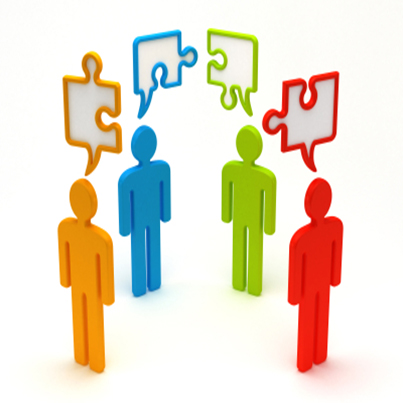 21
Evaluation http://www.greek-language.gr/certification/research/lexicon/show.html?id=16
Αποτίμηση είναι γενικά η απόδοση μιας αξίας σε ένα πρόσωπο ή πράγμα, και ειδικότερα «η διαδικασία κατά την οποία χρησιμοποιώντας συγκεκριμένα κριτήρια αποδίδουμε μια αξία σε κάτι» (Καψάλης 1998:17). 
Αυτό που θα πρέπει να γίνει από όλους κατανοητό και αποδεκτό είναι πως η αξιολόγηση δεν είναι αποκλειστικά μια διαδικασία επιλογής (Ζουγανέλη κ.ά. 2008:391-436)· δεν επικεντρώνεται μόνο στο μαθητή, καθώς προάγει και την αξιολόγηση της διαδικασίας και την αυτοαξιολόγηση. Είναι μια διαδικασία διαρκής και πολυσύνθετη, καθώς αφορά ένα σύνολο ανθρώπων από το μαθητή ως τον εκπαιδευτικό, αλλά και το ίδιο το εκπαιδευτικό σύστημα, και επομένως αποτελεί αναπόσπαστο κομμάτι του χώρου της εκπαίδευσης.
Assessmenthttp://www.greek-language.gr/certification/research/lexicon/show.html?id=16
Σύμφωνα με τον ορισμό που συναντάται περισσότερο στη βιβλιογραφία, «αξιολόγηση» είναι η διαδικασία συλλογής δεδομένων, μέσω της οποίας, χρησιμοποιώντας κάποια κριτήρια, αποδίδουμε αξία σε κάτι, δηλαδή εκφράζουμε αξιολογική κρίση ή εκτίμηση για κάτι. (Οικονομόπουλος κ.ά. 2006:261).
Σύμφωνα με τον Τσοπάνογλου (20102), με τον όρο «αξιολόγηση» εννοούμε τη διαδικασία και το προϊόν χρήσης τακτικής κλίμακας. Τακτική είναι η κλίμακα που επιτρέπει την ιεραρχική κατάταξη των υποκειμένων ως προς κάποια ιδιότητά τους, χωρίς να ξέρουμε πόσο ακριβώς καλύτερη, ανώτερη, είναι η μία βαθμίδα της κλίμακας από την άλλη. Η χρήση τακτικής κλίμακας μπορεί να καταλήγει ή να στοχεύει στη λήψη αποφάσεων, στην επιλογή κάποιων υποκειμένων και την απόρριψη άλλων, αλλά αυτό δεν είναι καθόλου υποχρεωτικό.
Η αξιολόγηση δεν είναι ταυτόσημη με τις έννοιες της μέτρησης και της βαθμολόγησης, αλλά αποτελούν, κατά κάποιον τρόπο, συστατικά της (Καπαχτσή 2008:17).
Achievement vs Proficiency assessment
“Achievement assessment is the assessment of the achievement of specific objectives – assessment of what has been taught. It therefore relates to the week’s/term’s work, the course book, the syllabus. Achievement assessment is oriented to the course. It represents an internal perspective.”
“Proficiency assessment on the other hand is assessment of what someone can do/knows in relation to the application of the subject in the real world. It represents an external perspective.”
CEFR (2001)
Norm-referenced vs criterion-referenced
The purpose of the criterion-referenced tests is to classify people according to whether or not they are able to perform some task or tasks satisfactorily. PASS/FAIL/Measure progress in relation to meaningful criteria/standards which do not change with different groups of candidates (irrespective of the ability of the group of peers)
Norm-referenced relates one candidate’s performance to that of other candidates… and their ranking in relation to their peers (rank order).
E.g. a student did better than 60% of those who took the same test=PASS
Aξιολόγηση ως προς το σημείο αναφοράς
αξιολόγηση βάσει κριτηρίου (criterion-referenced) στην περίπτωση όπου η ερμηνεία των αποτελεσμάτων βασίζεται στην επίτευξη προκαθορισμένων κριτηρίων ανεξάρτητα από την επίδοση των άλλων υποψηφίων.
αξιολόγηση βάσει νόρμας (norm-referenced) στην περίπτωση όπου η ερμηνεία των αποτελεσμάτων βασίζεται στη σύγκριση των υποψηφίων μεταξύ τους.
27
Formative vs Summative Assessment
Formative Assessment: teachers use it to check on the progress of their students, to see how far they have mastered what they should have learned, and then use this information to modify their teaching plans, provide the necessary feedback
Summative assessment: is used at the end of the term, semester or year in order to measure what has been achieved both by groups and by individuals.
Aξιολόγηση ως προς τον χρόνο (1)
Διαμορφωτική (formative) αξιολόγηση η οποία πραγματοποιείται 
    κατά τη διάρκεια των μαθημάτων, μπορεί να είναι συχνή και ανεπίσημη και έχει διαγνωστικό χαρακτήρα
Αθροιστική (summative) αξιολόγηση η οποία πραγματοποιείται στο τέλος των μαθημάτων και μπορεί, ανάλογα με το πλαίσιο διεξαγωγής της, να χαρακτηριστεί είτε ως αξιολόγηση επίδοση είτε ως αξιολόγηση επάρκειας
29
Aξιολόγηση ως προς τον χρόνο (2)
30
Assessment by others vs Self-assessment
Assessment by others: judgements by the teacher or examiner/ peer assessment
 Self-assessment: judgements about your own proficiency
Aξιολόγηση ωςτη σχέση αξιολογητή-αξιολογούμενου
32
Direct vs Indirect Assessment
Direct assessment is assessing what the candidate is actually doing. For example, a small group are discussing something, the assessor observes, compares with a criteria grid, matches the performances to the most appropriate categories on the grid, and gives an assessment. 
Indirect assessment, uses a test, which often assesses enabling skills.
Aξιολόγηση ως προς τον τρόπο
Αξιολόγηση μέσω τεστ
    Ο Bachman (2004: 9), αναφέρει ότι το τεστ είναι ένας ιδιαίτερος τρόπος μέτρησης που εστιάζει στην πρόκληση ενός συγκεκριμένου δείγματος συμπεριφοράς. Οι βαθμοί ενός τεστ παράλληλα με την ποιοτική αξιολόγηση παρέχουν και ποσοτική αξιολόγηση της ικανότητας των υποψηφίων
Αξιολόγηση με εναλλακτικές μεθόδους αξιολόγησης
    Η εναλλακτική αξιολόγηση είναι ένα είδος διαγνωστικής και διαμορφωτικής αξιολόγησης, το οποίο επαναλαμβάνεται σε τακτά διαστήματα και με διάφορες μορφές καθόλη τη διάρκεια της εκπαιδευτικής διαδικασίας.
Ενδεικτικές μορφές εναλλακτικής αξιολόγησης
Με αυτόν τον τρόπο αξιολόγησης ο διδάσκων συγκεντρώνει στοιχεία σχετικά με τα δυνατά και τα αδύνατα σημεία από τους μαθητές μέσα και έξω από την τάξη, βάσει συγκεκριμένων κριτηρίων (Council of Europe 2001: 186).
Φάκελος εργασιών μαθητή/Πορτφόλιο
Ερευνητική Εργασία (Πρότζεκτ)
 Αξιολόγηση μέσω συμβουλευτικής συνάντησης
Αυτοαξιολόγηση- Ετεροαξιολόγηση
Δυναμική αξιολόγηση
Σας ευχαριστώ για την προσοχή σας…
Email: mouti@uth.gr